UB LIS 571 SoergelLecture 3.2Objectives and performance measures for information systems
Dagobert Soergel
Department of Library and Information StudiesGraduate School of Education University at Buffalo
Includes audio			1 hour, 15 minutes
How to use these slidesrepeated
The lecture or exercise is divided into segments listed on Slide 3. 
Many slides have audio. To start the audio:
Mouse over the speaker icon.
A familiar play-back control bar appears. Click on ►to start, click on || to pause.
Other slides have just instructions or are just to read or direct you to read something.
If you do not have MS PowerPoint 2010 or later      (also available for Mac), get it free from UB IT.
2
Outline
3
Lecture 3.2Objectives and performance measures for information systemsIntroduction
Lecture Notes, p. 95 -97
Textbook Chapter 8, Introduction, p. 109 – 113


Audio 12 min.
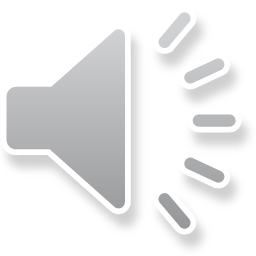 4
Lecture 3.2Objectives and performance measures for information systemsA measure of individual answer qualityMeasures for the info system overall(global information system performance)
Textbook Sections 8.1 – 8.3, p. 114-127
Page numbers in the audio refer to the textbook, except
Textbook Figure 8.3 is replaced by Lecture Notes p. 98

Audio 56 min
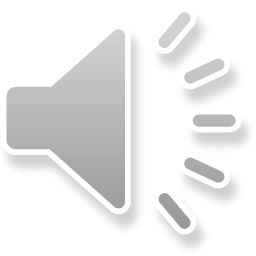 5
Lecture 3.2Objectives and performance measures for information systemsRelevance
Textbook Section 8.4, p. 127 – 128
Lecture Notes, page numbers changed:
Audio says p. 68, is really p. 99
Audio says p. 69, is really p. 100

Audio 7 min.
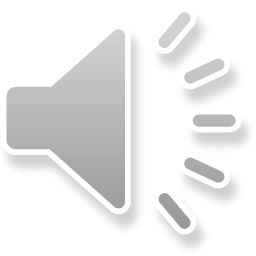 6
Lecture 3.2Objectives and performance measures for information systemsImplications for practice
Textbook Section 8.5, p. 129 – 133
The concepts discussed have implications both for system design and for day-to-day practice. Be sure to read Section 8.5 carefully and think about it in terms of your own work.

No audio.
7